KUG1C3Dasar Algoritma dan Pemrograman
Enumeration and Record Data Type
[Speaker Notes: Selamat datang pada video pembelajaran materi matakuliah dasar algoritma dan pemrograman fakultas informatika universitas Telkom
Kali ini, kita akan mempelajari tentang Tipe Data Lanjutan
Mari kita mulai [klik next slide]]
Types of Variable
Logic / Boolean
Integer
Real
Character
Enumerated data type
Record data type
 Primitive Data Type
2
1/29/2015
[Speaker Notes: Dari materi sebelumnya, sudah kita pelajari bahwa terdapat 4 jenis tipe data dasar : Boolean, integer, real, dan character
Kali ini kita akan pelajari 2 tipe lanjutan yaitu enumerated data tipe, dan record data type]
Enumerated Data Type
a collection of ordered items
a data type consisting of a set of named values called elements
Enumerated data type variables can only assume values which have been previously declared
3
1/29/2015
[Speaker Notes: Enumerated data type merupakan tipe daya yang terdiri dari sekumpulan nilai yang disebut elemen
Variable enumerasi hanya dapat diisi dengan nilai-nilai yang telah ditentukan sebelumnya
Perhatikan ilustrasi berikut]
A Deck of Card
For example, the four suits in a deck of playing cards may be four enumerators named CLUB, DIAMOND, HEART, SPADE, belonging to an enumerated type named suit
type
	suit : (club, 
		diamond, 
		heart, 
		spade)
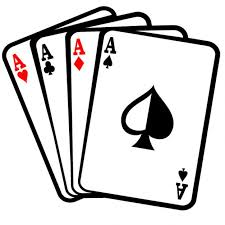 [Speaker Notes: Sebagai contoh, kartu remi memiliki 4 jenis warna kartu, untuk menyimpan jenis dari sebuah kartu, kita dapat membuat sebuah tipe enumerasi yang berisi nilai keriting, wajik, hati, dan sekop]
A Deck of Card
The card variable can only be assigned with the value from the value previously designed
type
	suit : (club, diamond, 
			heart, spade)
dictionary
	card1 : suit
	card2 : suit
algorithm
	card1  club
	card2  spade
	card1  clover //error
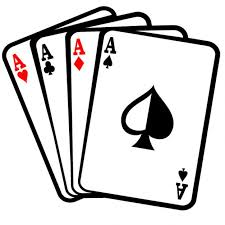 [Speaker Notes: Kini, kita dapat membuat variable bertipe enumerasi jenis kartu
Variabel kartu hanya dapat diisi dengan pilihan nilai yang telah ditentukan sebelumnya
Jika kita mengisi variable enumerasi dengan nilai lain, maka variable akan menghasilkan error]
Enumeration Keyword
To easily access the enumeration value, there are several keyword that can be used
First
Return the first value of enumerated type
Last
Return the last value of enumerated type
Succ(element)
Return the next value from an element (successor)
Pred(element)
Return the previous value of an element (predecessor)
6
29/01/2015
[Speaker Notes: Untuk mempermudah pengaksesa data enumerasi, terdapat beberapa kata kunci yang dapat kita gunakan
First untuk mengakses nilai pertama dari tipe data enumerasi
Last untuk mengakses nilai terakhir dari tipe data enumerasi
Predecessor dan Successor untuk mengakses nilai sebelum atau sesudah suatu elemen]
List of Day
For example, we have an enumerated type of day
We can easily access the value with the keyword
type
	days: (Sunday, 
			Monday, 
			Tuesday,
			Wednesday, 
			Thursday,
			Friday,
			Saturday)
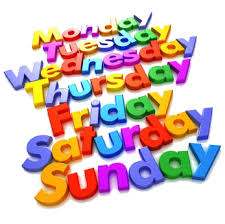 Enumeration Example
Wednesday 
Thursday
Tuesday

Monday
Sunday
day  Wednesday
	output(day)
	output( succ(day) )
	output( pred(day) )

	output( first( day_name) )
	output( last( day_name) )
Record Data Type
Custom data type to store multiple type of variables in a single variable
Used for collects or grouping variables into a particular structure that can contain
Heterogeneous Data
Multiple Components
Various Types
For better understanding, let’s see the illustration
9
1/29/2015
A Student
Let’s say we want to store a student data that has the properties : 
id
name
age
dictionary
	id : string
	name : string
	age : integer

Algorithm
	id  3101501
	name  Andy
	age  19
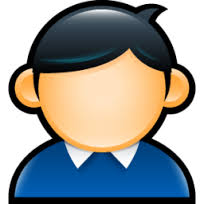 2 Students
Now, supposedly we have 2 students to store
We need 2 variable for each properties
dictionary
	id1 : string
	id2 : string

	name1 : string
	name2 : string

	age1 : integer	
	age2 : integer
…
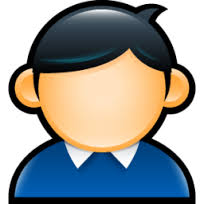 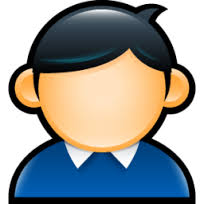 2 Students
Then we store each data of the 2 students
Notice the difficulty in managing a separate variables
…

Algorithm
	id1  3101501
	name1  Andy
	age1  19 

	id2  3101502
	name2  Mark
	age2  19
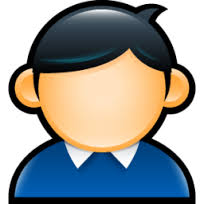 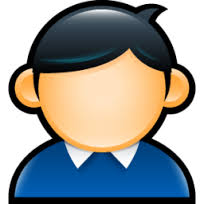 Student Type
Thus we can group the properties and collect it into a single custom type called ‘student’
Type student <
	id : string,
	name : string,
	age : integer
	>
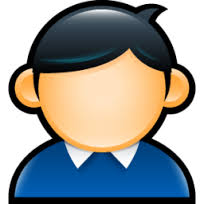 Student Type
Now we have a new record data type called student
To store students’ data, we just need to create a student variable
Type student <
	id : string,
	name : string,
	age : integer
	>
dictionary
	s1 : student
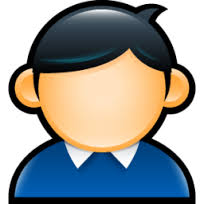 Student Type
Variable s1 is automatically having elements of id, name, and age
To access the element we use dot (.)
dictionary
	s1 : student

Algorithm
	s1.id  3101501
	s1.name  Andy
	s1.age  19
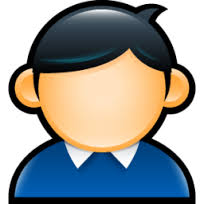 2 Students
Now if we want to store 2 data students, we can just create new variable for student2
dictionary
	s1,s2 : student

Algorithm
	s1.id  3101501
	s1.name  Andy
	s1.age  19 

	s2.id  3101502
	s2.name  Mark
	s2.age  19
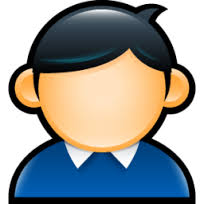 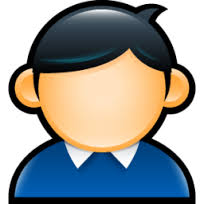 Nested Record Data Type
We can also create a nested record data type so a record data type can contain another record data type
Type student <
	id : string,
	name : string,
	age : integer
	>
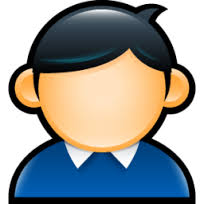 Nested Record Data Type
Supposed we want to store the birthdate of the student
Type student <
	id : string,
	name : string,
	age : integer
	>
	day_birth : integer
	month_birth : integer
	year_birth : integer
	>
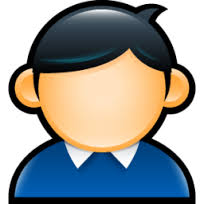 Nested Record Data Type
We can collect the element of birthdate into another record data type
Type date < 
	day, month, year : 
		integer
	>

Type student <
	id : string,
	name : string,
	age : integer,

	birthdate : date
	>
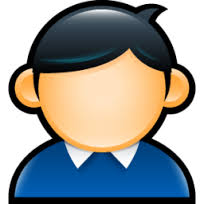 Nested Record Data Type
Then we can use the same principle to access the birthdate
dictionary
	s1 : student

Algorithm
	s1.name  Andy

	s1.birthdate.day  16
	s1.birthdate.month  04
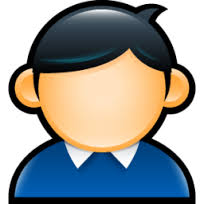 Latihan
Definisikan tipe bentukan untuk kendaraan bermotor roda empat yang diberi nama KB4 yang terdiri atas:
Tahun
Merk kendaraan yang terdiri atas ‘toyota’, ‘honda’, ‘hyundai’, ‘suzuki’.
Model
21
Latihan
Definisikan tipe bentukan data pegawai yang diberi nama PEG terdiri atas:
Nama
Jabatan fungsional: (AA, Lektor, Lektor kepala, Guru besar)
NIP
Tanggal lahir, yang terdiri atas
Tanggal
Bulan 
Tahun
22
Latihan
Didefinisikan tipe bentukan yang mewakili tanggal dalam kalender Masehi. Tanggal dinyatakan sebagai tanggal, bulan, dan tahun. Misalkan tipe bentukan diberi nama TGL.
Tanggal memiliki domain [1..31]
Bulan memiliki domain [1..12]
Tahun memiliki domain > 0
23
Latihan
Didefinisikan tipe bentukan jadwal kereta api yang terdiri atas:
No KA
Kota asal
Jam keberangkatan
Kota tujuan
Jam kedatangan
Jam keberangkatan dan kedatangan dinyatakan sebagai waktu yang terdiri atas jam dan menit.
24
Question?
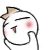 Home Task
Create a record data type to store Train Data that stores
Train name
Departure station
Destination station
Time departure
Time arrival
Time is also a record data type that stores
Hour and minute
Write on whiteboard on the next meeting
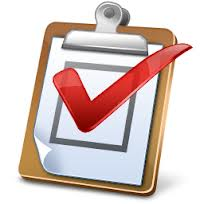 Credits
Music : Yonezawa Madoka - Oui! Ai Kotoba (Instrumental)